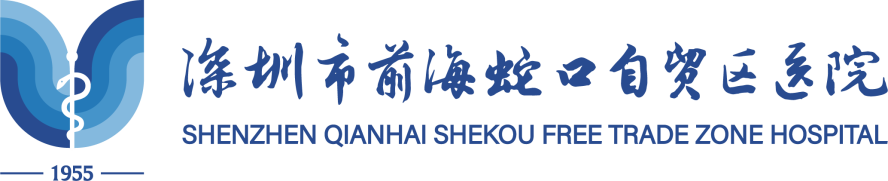 违背方案汇报
项目名称：
承担科室
主要研究者
申办方（如有）
科室：
姓名：
公司名：
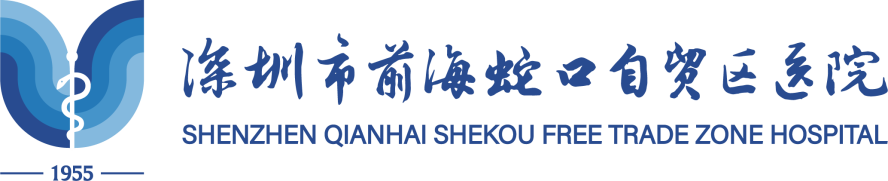 一、项目概况： 
   该项目初次获得伦理委员会批准时间：        年       月       日
   计划入组例数：       例
   已入组例数：       例
   已发生的严重违背例数：        例
   最近一次严重违背发生时间：        年       月       日
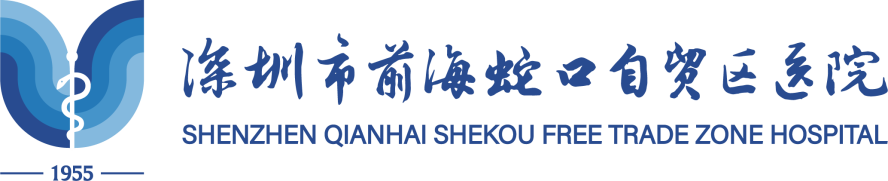 二、本次严重违背事件描述：
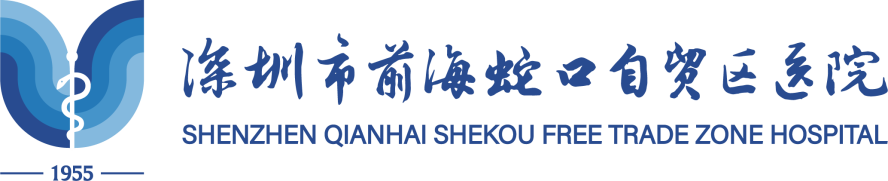 三、违背方案产生的影响：
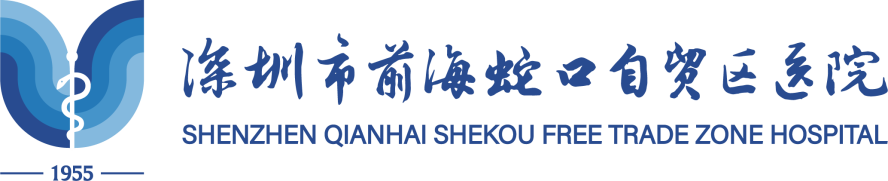 四、违背方案的处理措施：
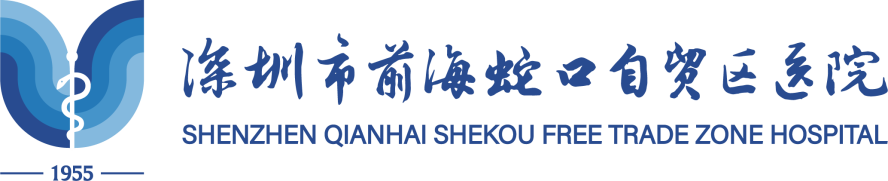 望各位专家提出宝贵意见，谢谢！
Thanks for experts advice！